Устный счёт:
Как называется дробь?
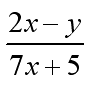 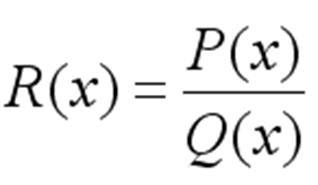 20.02.2024
Классная работа
« Алгебраическая дробь »
В мире алгебраических дробей
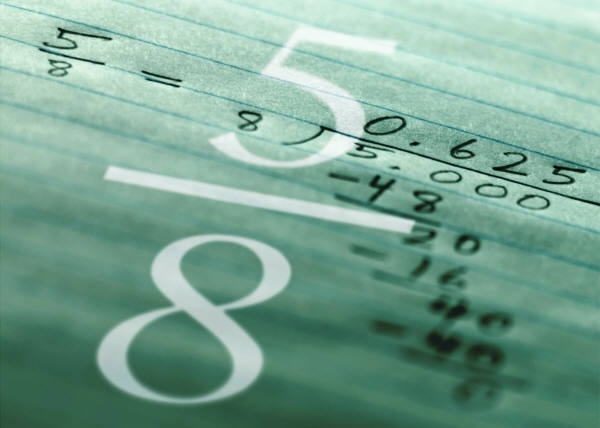 Текст
Формула
Зачем нужны алгебраические дроби?
Алгебраические дроби используют для составления математических моделей при решении многих задач.

Составление математической модели – это представление текстового условия задачи в виде формулы (алгебраического равенства, уравнения).
Математическое моделирование
Математическое моделирование — процесс построения и изучения математических моделей реальных процессов и явлений. 


       Математическое моделирование присутствует во всех видах творческой деятельности исследователей, военачальников, политиков, финансистов, предпринимателей и многих других.
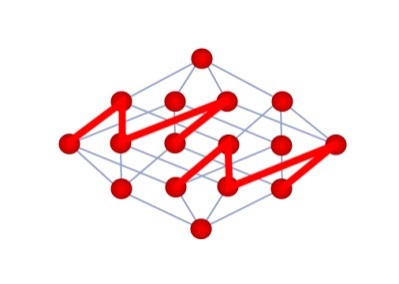 Пример составления математической модели в практической жизни.
Задача:
Лодка прошла 10 км по течению реки и 6 км против течения, затратив на весь путь 2 ч. Чему равна собственная скорость лодки, если скорость течения реки равна 2 км/ч?

Математическая модель задачи – уравнение:
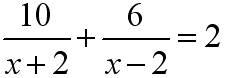 Пример составления математической модели при изучении других предметов.
Сопротивление R участка цепи, состоящего из двух параллельно соединенных проводников, вычисляется по формуле:
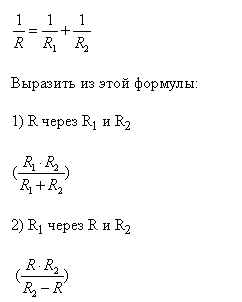 Алгебраические дроби нужны!
Алгебраические дроби входят в состав многих математических моделей.

 Математические модели позволяют описывать и исследовать многие явления внешнего мира.

 Для работы с математическими моделями нужно уметь выполнять операции с алгебраическими дробями.
Сложение и вычитание:
Проверяем:
Самостоятельная работа:
Проверяем:
Подведение итогов:
“5” – более 10 баллов“4” – 8-10 баллов“3” – 5-7 баллов
Рефлексия
Домашнее задание:
Подготовьте карточки с заданиями на сокращение, сложение, вычитание, умножение, деление алгебраических дробей (для работы в парах на следующем уроке). Решите эти задания сами. 

Подберите задачу, которую вы решали на уроке другого предмета или в практической жизни, решение которой содержит алгебраические дроби.